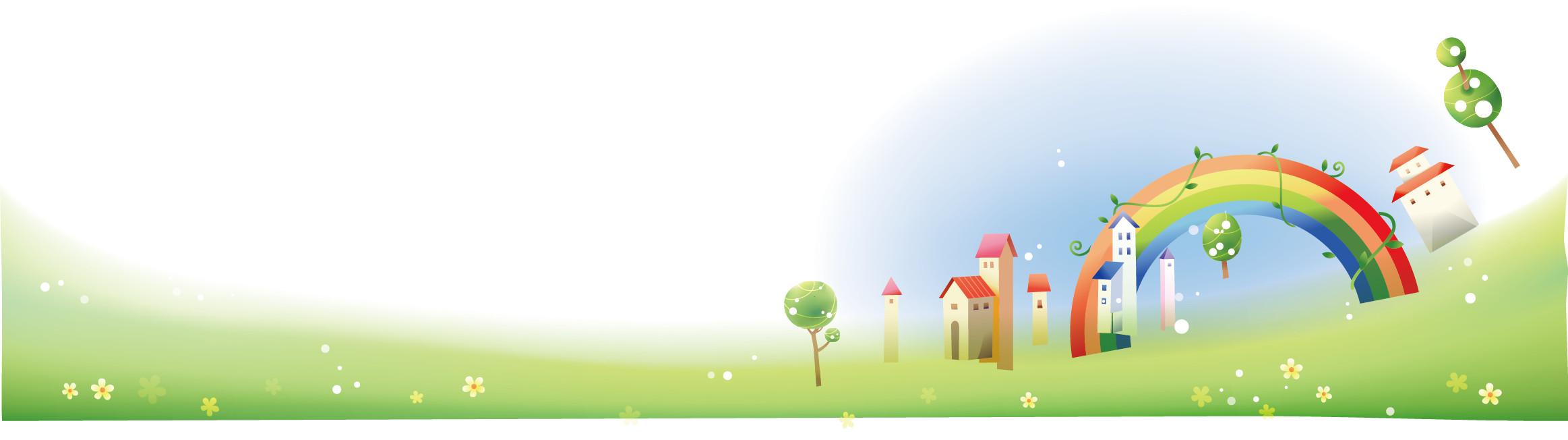 Chính tả
Ánh sáng của yêu thương
Yêu cầu cần đạt
- Nghe – viết đúng chính tả một đoạn ngắn trong bài Ánh sáng của yêu thương; biết viết tên riêng nước ngoài, các chữ cái đầu câu. 
- Làm đúng các bài tập chính tả phân biệt anh/oanh; ao/oa; eo/oe.
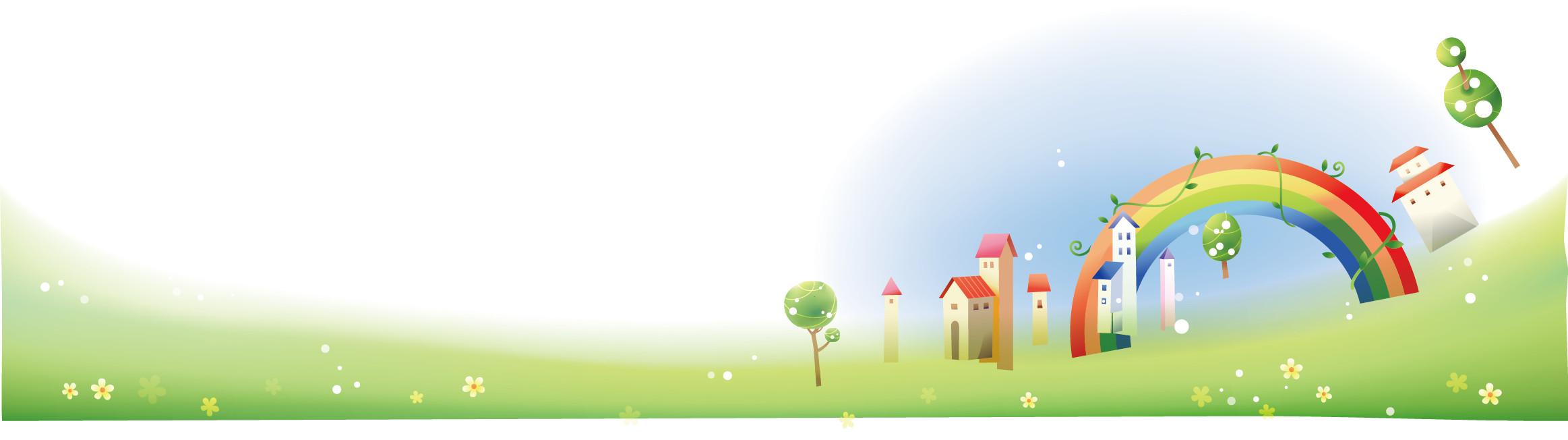 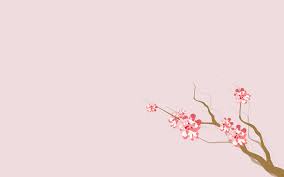 1. Nghe – viết
Ánh sáng của yêu thương
Hôm ấy, bố vắng nhà, mẹ bị đau bụng dữ dội. Ê-đi-xơn liền chạy đi mời bác sĩ.
    Bác sĩ đến khám bệnh và cho biết mẹ của Ê-đi-xơn đau ruột thừa, phải mổ gấp. Nhưng trời cứ tối dần, với ánh đèn dầu tù mù, chẳng thể làm gì được.
LƯU Ý KHI VIẾT
Đoạn văn gồm mấy câu?
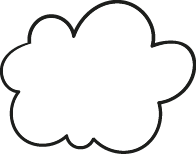 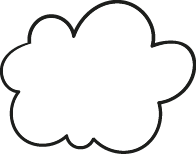 - Đoạn văn gồm có 4 câu.
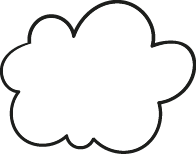 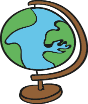 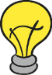 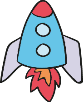 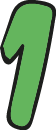 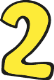 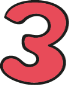 Khi viết tên Ê-đi-xơn cần chú ý điều gì?
- Chỉ viết hoa chữ cái đầu tiên, sau mỗi chữ có dấu gạch ngang.
Các chữ dễ viết sai trong bài: 
 Ê-đi-xơn, ruột thừa, tù mù, chẳng.
Tư thế ngồi viết
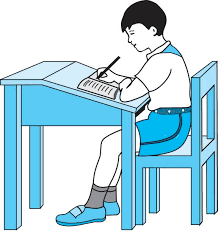 Lưng thẳng.
Không tì ngực xuống bàn.
Đầu hơi cúi.
Mắt cách vở khoảng 25-30cm.
Tay phải cầm bút
Tay trái tì nhẹ lên mép vở để giữ.
Hai chân để song song thoải mái.
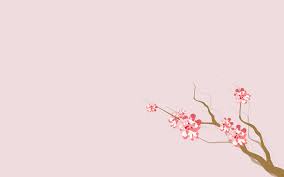 1. Nghe – viết
Ánh sáng của yêu thương
Hôm ấy, bố vắng nhà, mẹ bị đau bụng dữ dội. Ê-đi-xơn liền chạy đi mời bác sĩ.
    Bác sĩ đến khám bệnh và cho biết mẹ của Ê-đi-xơn đau ruột thừa, phải mổ gấp. Nhưng trời cứ tối dần, với ánh đèn dầu tù mù, chẳng thể làm gì được.
2. Tìm tiếng có vần anh hay oanh thay cho ô vuông.
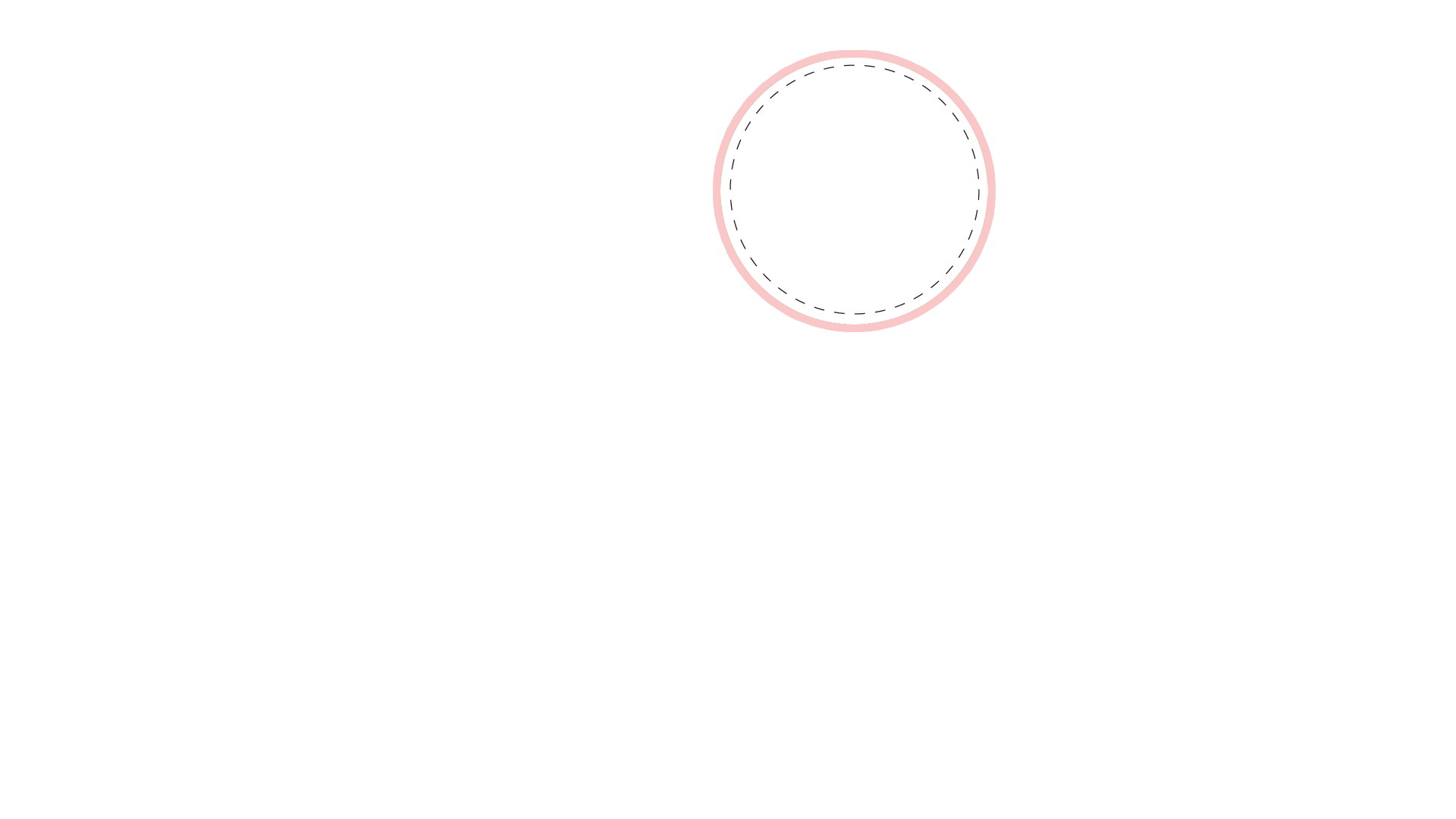 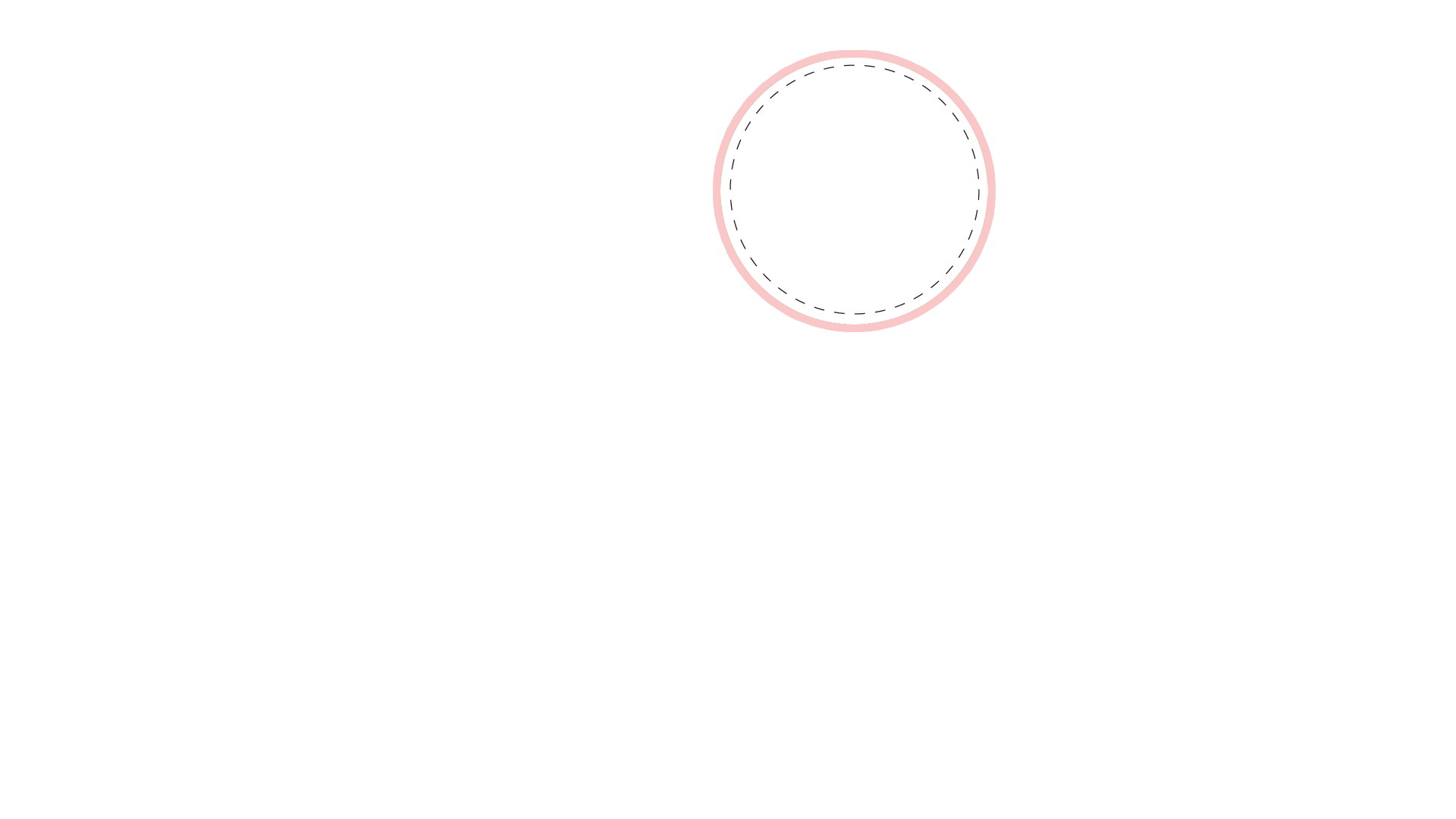 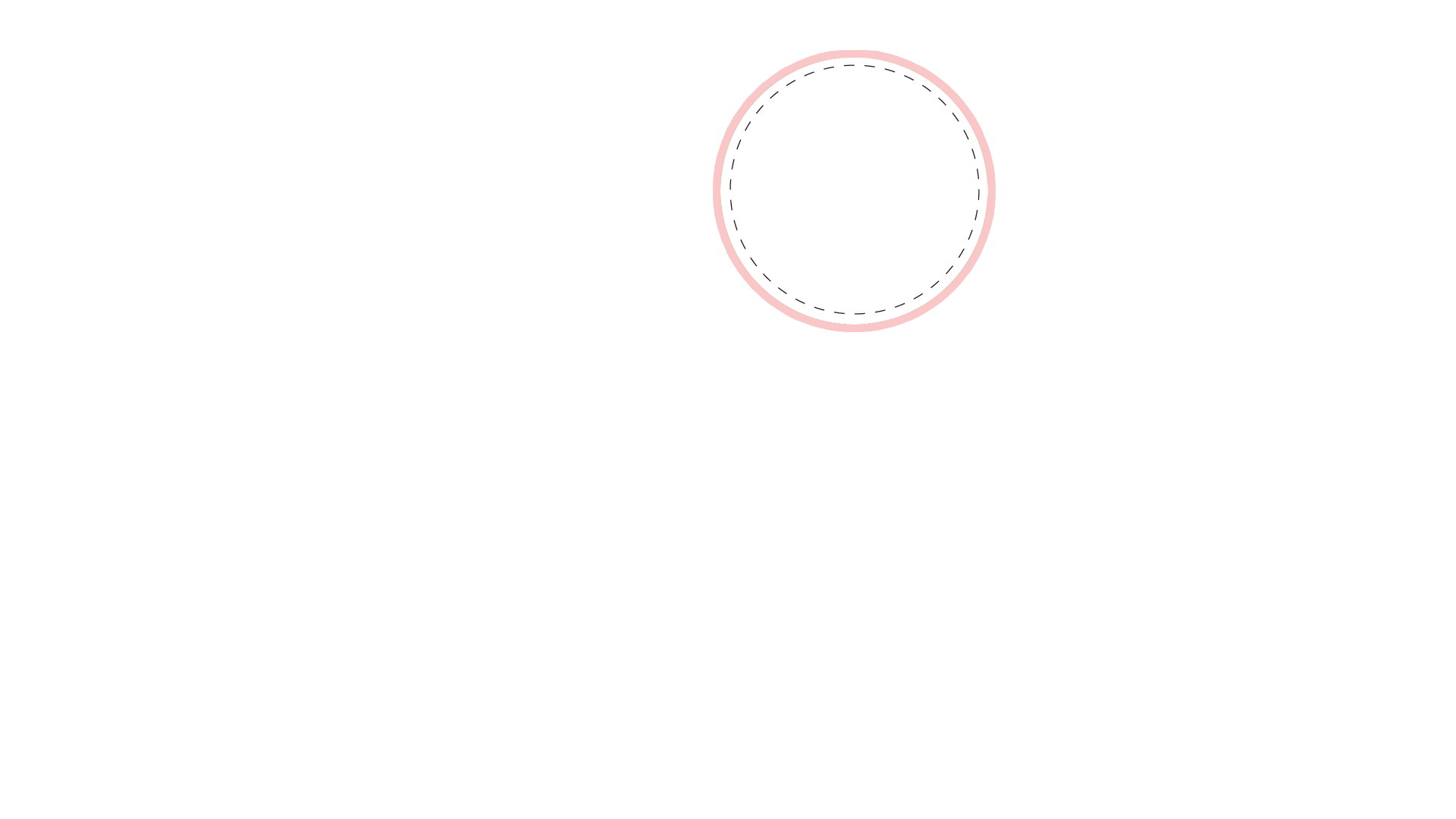 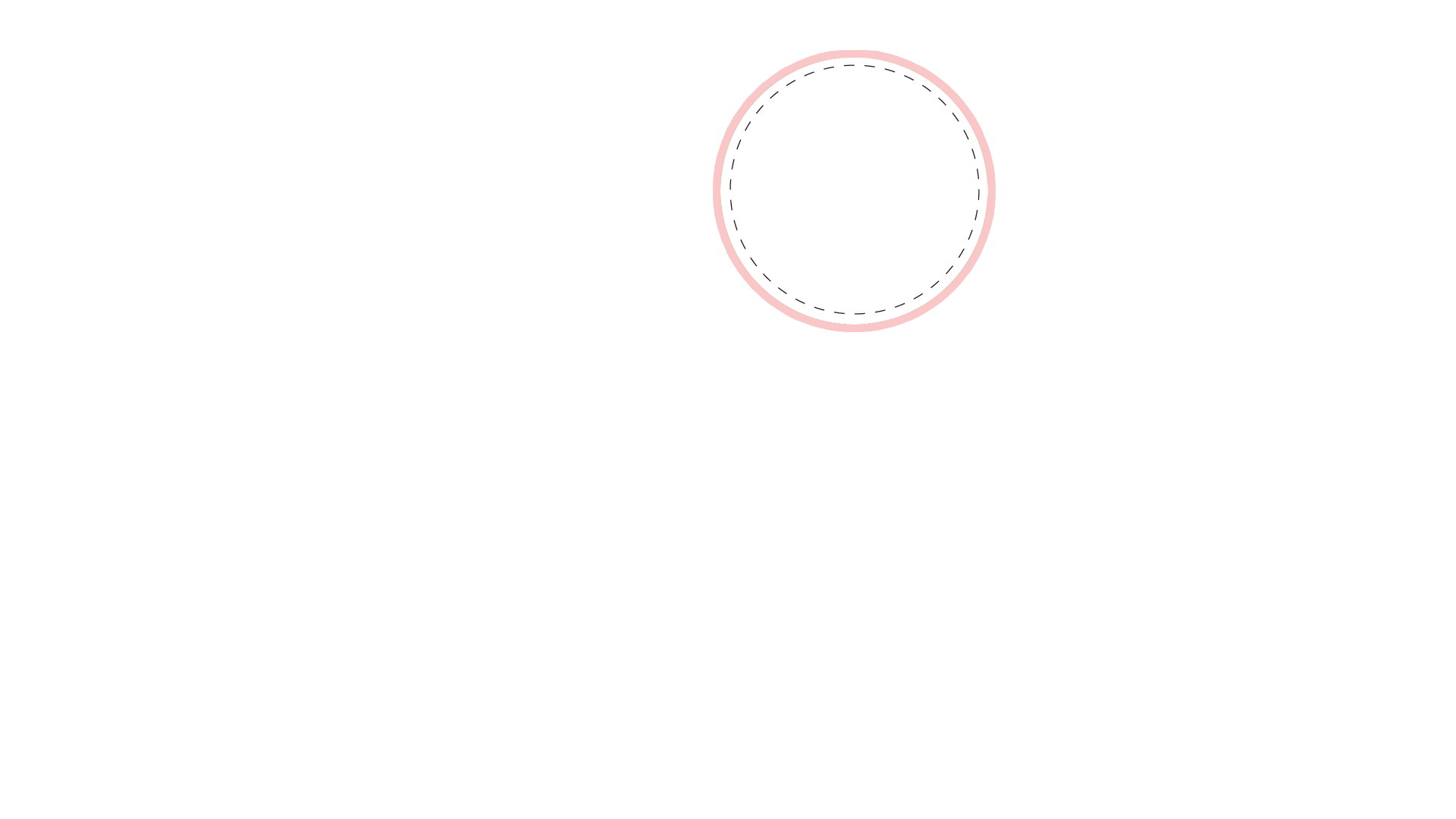 loanh quanh
danh dự
mới toanh
bức tranh
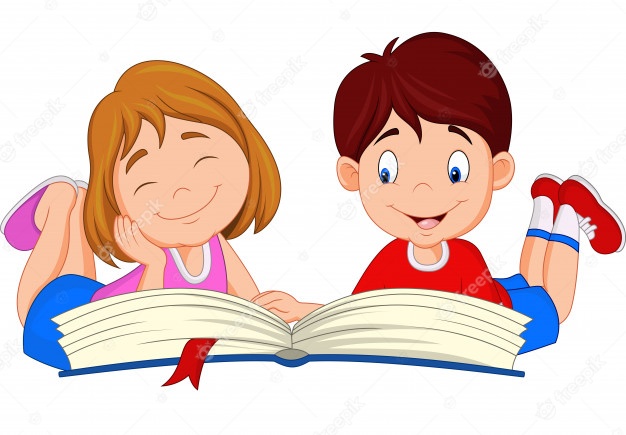 3. Tìm từ ngữ chỉ sự vật có tiếng chứa vần oa hoặc ao;  eo hoặc oe.
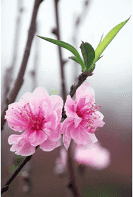 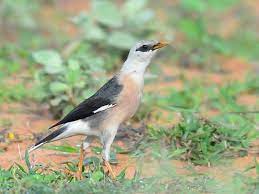 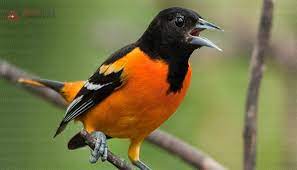 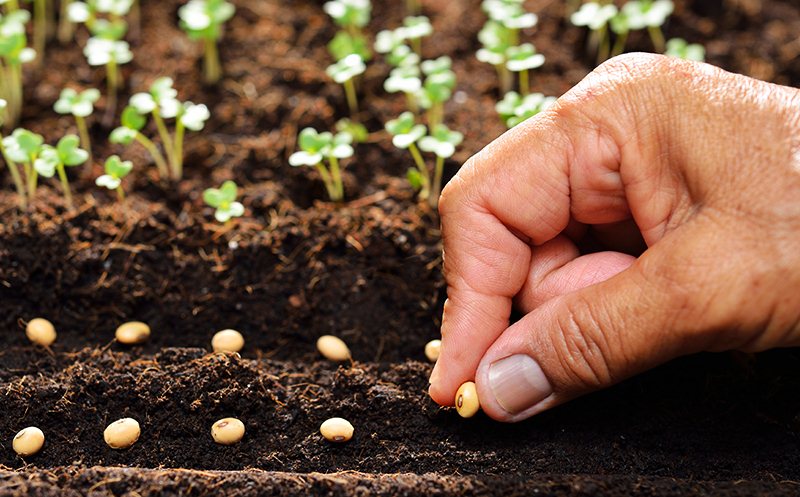 gieo hạt
chích choè
chim sáo
hoa đào
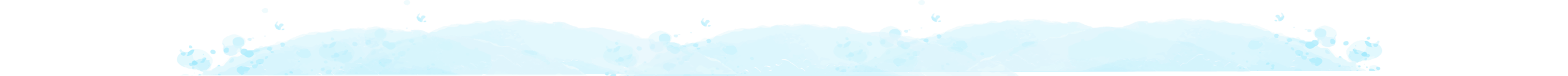 Tạm biệt và hẹn gặp lại 
các con vào những tiết học sau!
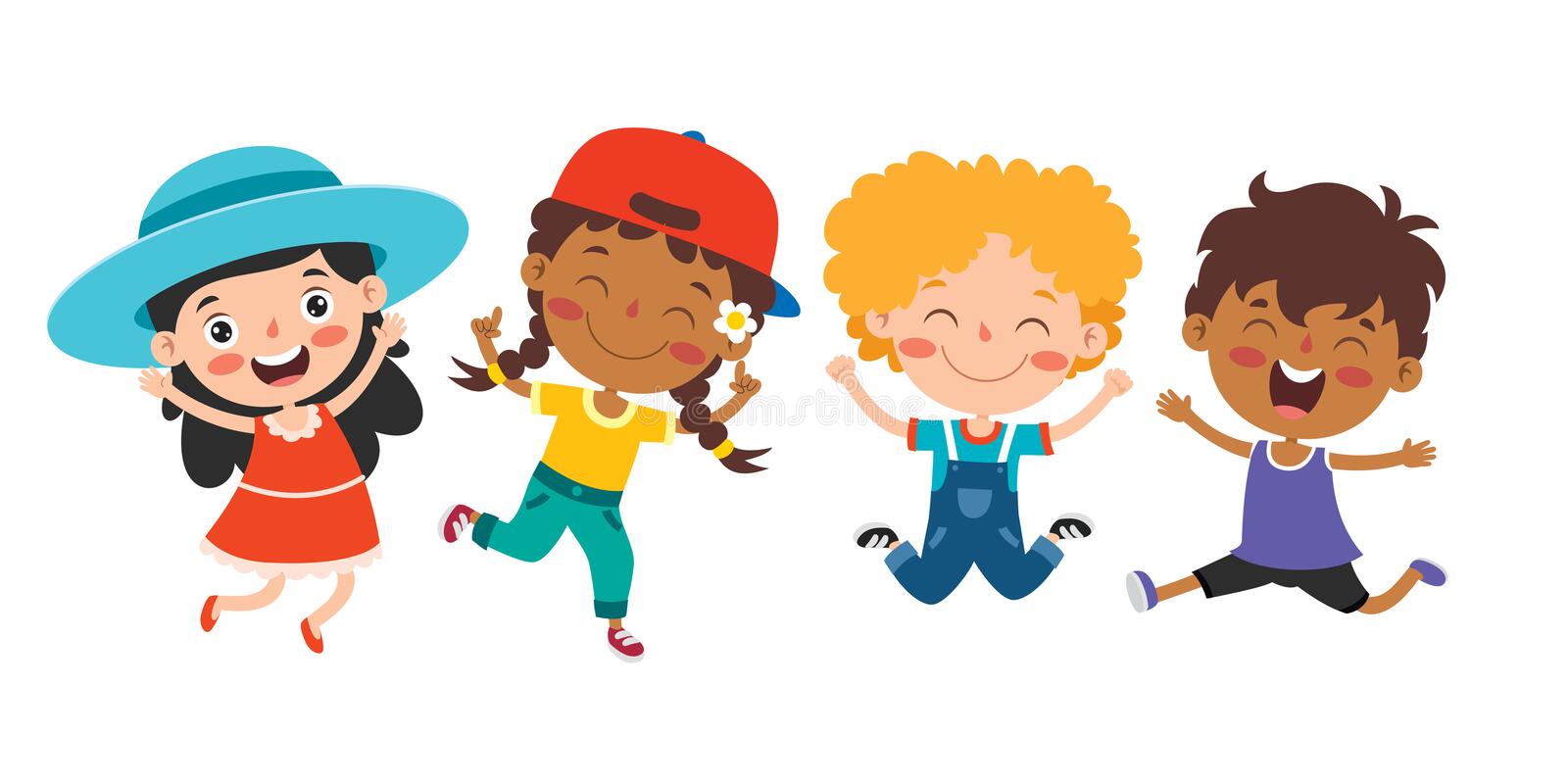